Правила безопасного поведения детей на водоемах в зимний период (фотоотчет)
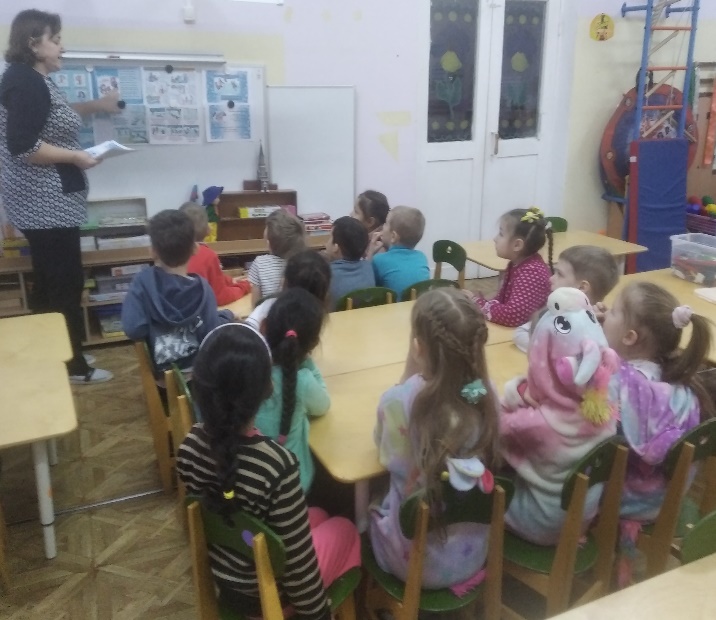 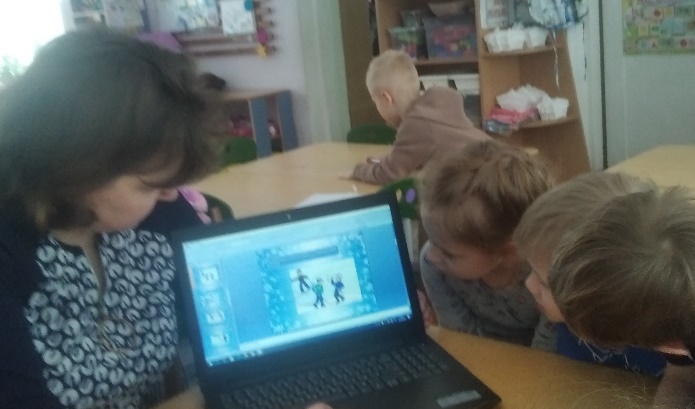 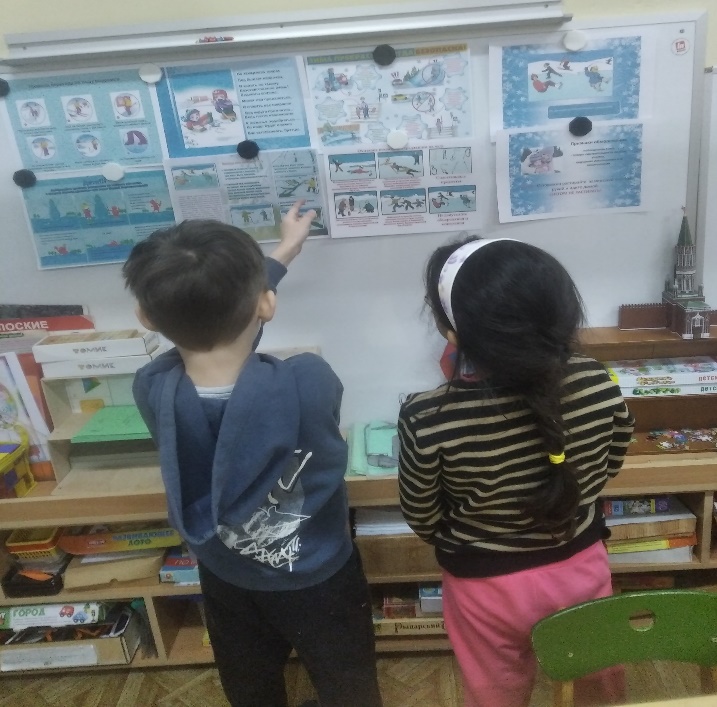 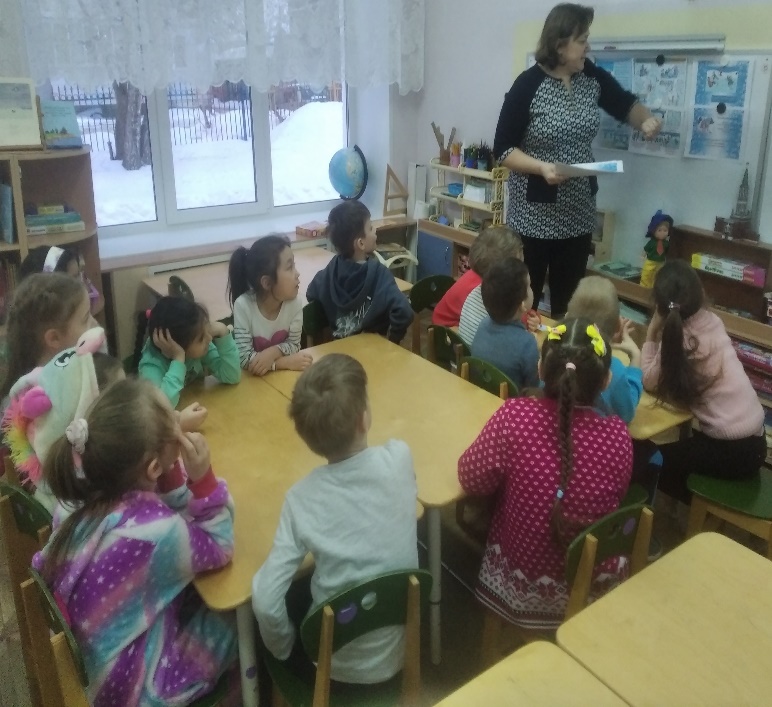 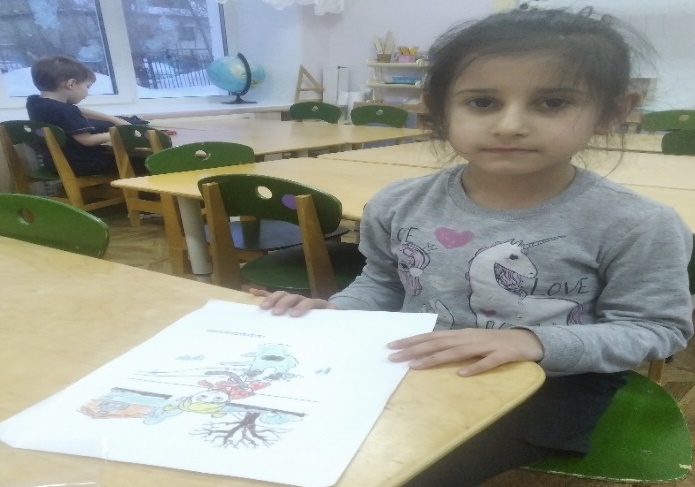 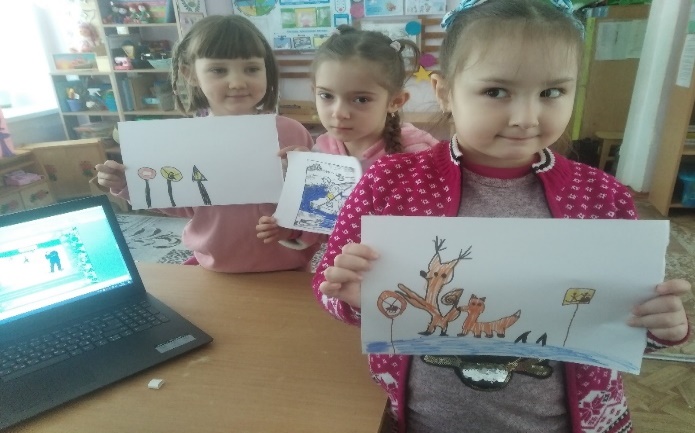 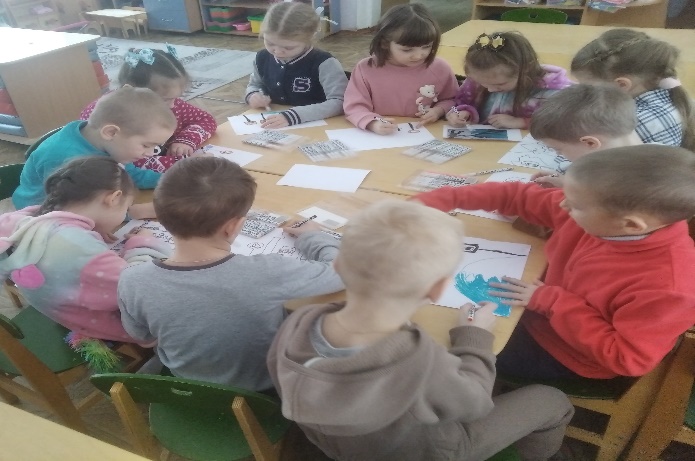 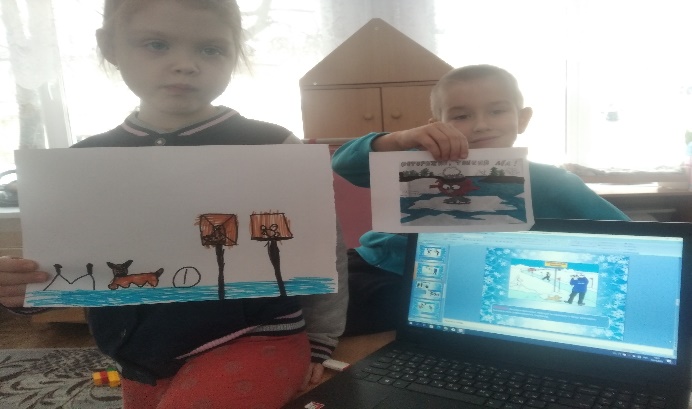 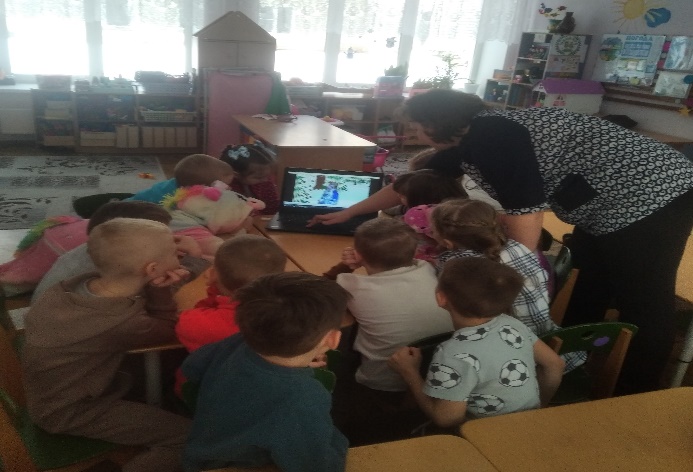